Еволюція дихальної системи органів людини
У ссавців (зокрема людей) розвиток дихальної системи сягає вершини порівняно з іншими представниками живої природи.
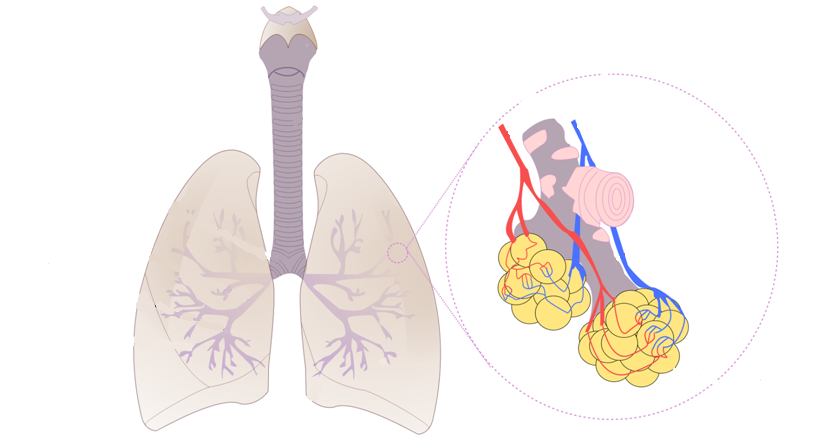 Поруч із подальшим удосконаленням легень надзвичайному розвитку піддаються повітроносні шляху.
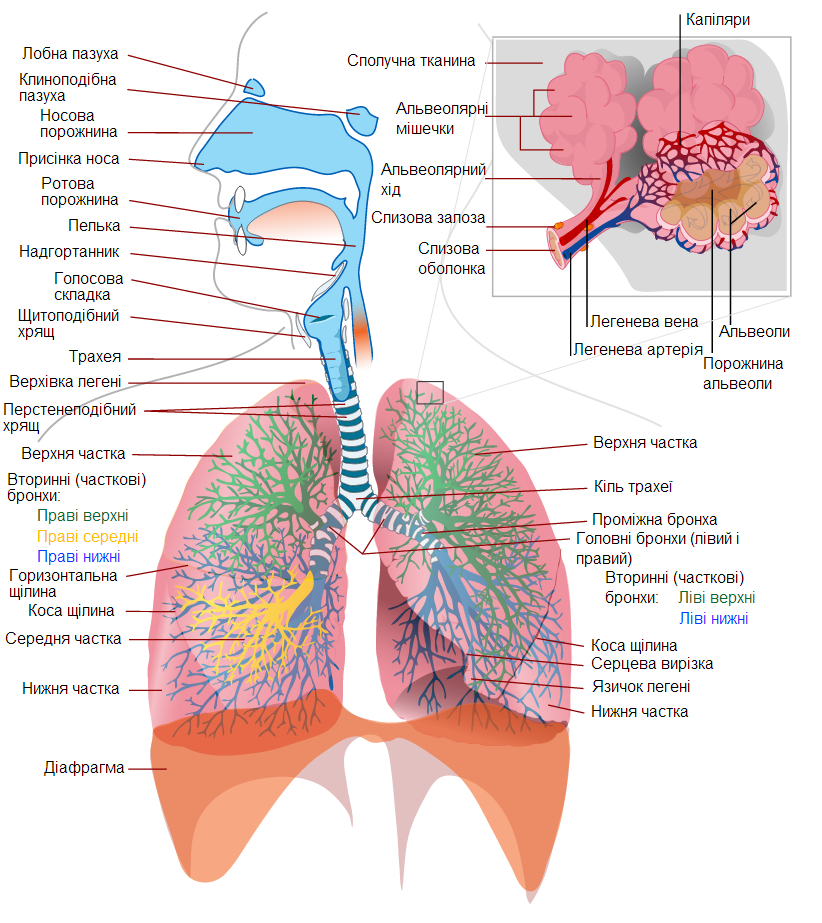 Розвиваються бронхи другого, третього і четвертого порядків, і навіть бронхіоли і альвеоли.
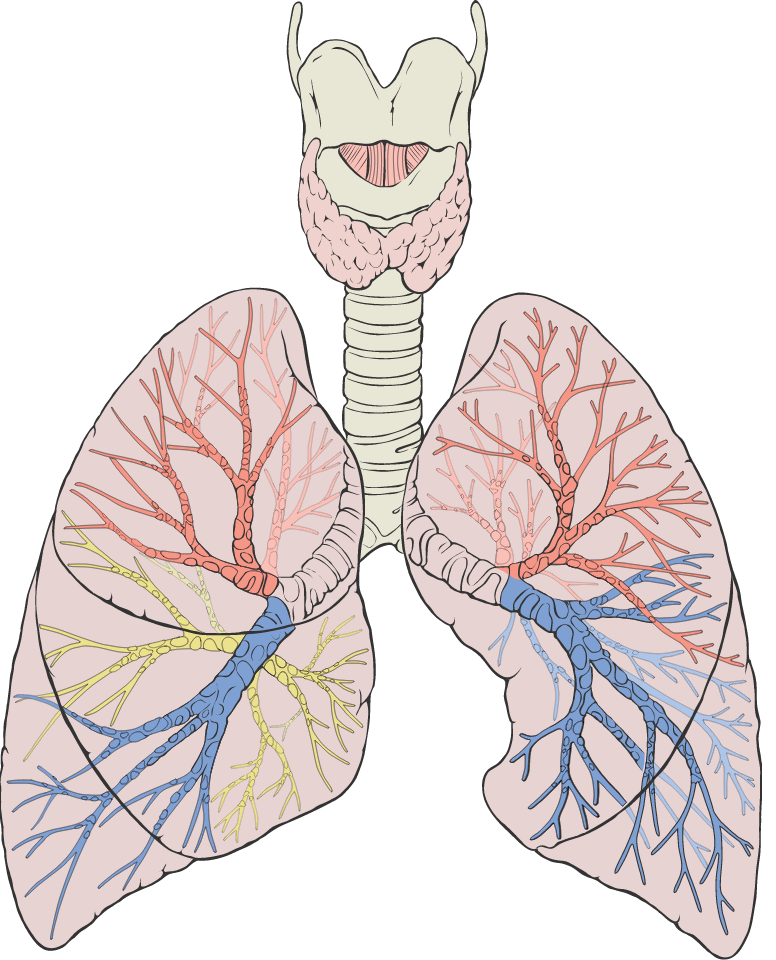 Розвивається діафрагма, яка відокремлює грудну порожнину від черевної. Наявність високо спеціалізованих органів дихання забезпечує досить ефективний газовий обмін у легенях (зовнішнє дихання) й у тканинах (внутрішнє дихання).
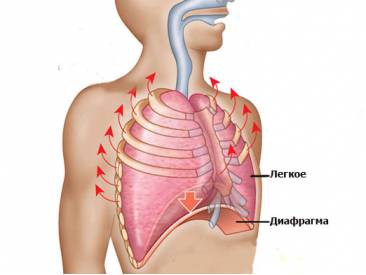